CODINGLABS
Customer Experience
Presented by Sarah Randolph, Head of Design
1
1
PHASEONEStand alone experience
2
[Speaker Notes: Non platform - not logged in - add description - Non platform / External User Experience 
Sarah to circle back on tabbed version / non authenticated ( as first described in phase 1 )]
Unknown customer
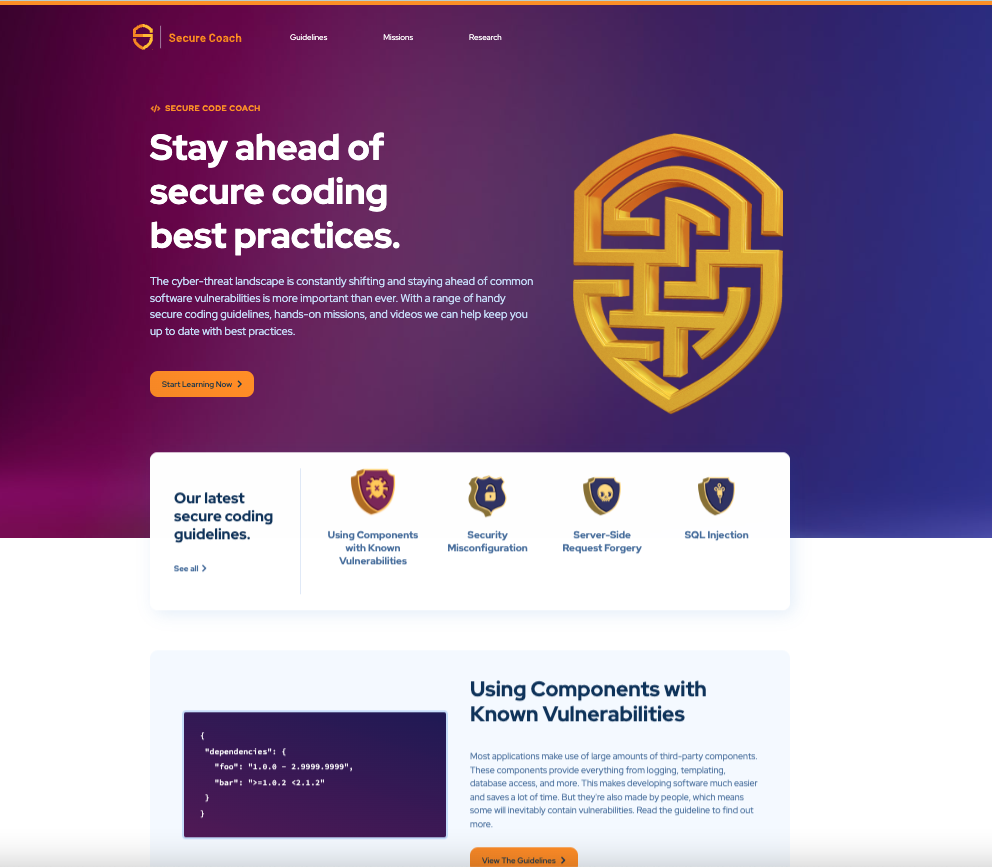 Customer hears about Coding Labs
Via tweet
Via email
Via developer microsite
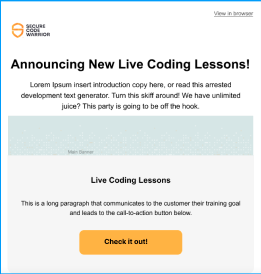 3
[Speaker Notes: from a link, a tweet, the developer microsite]
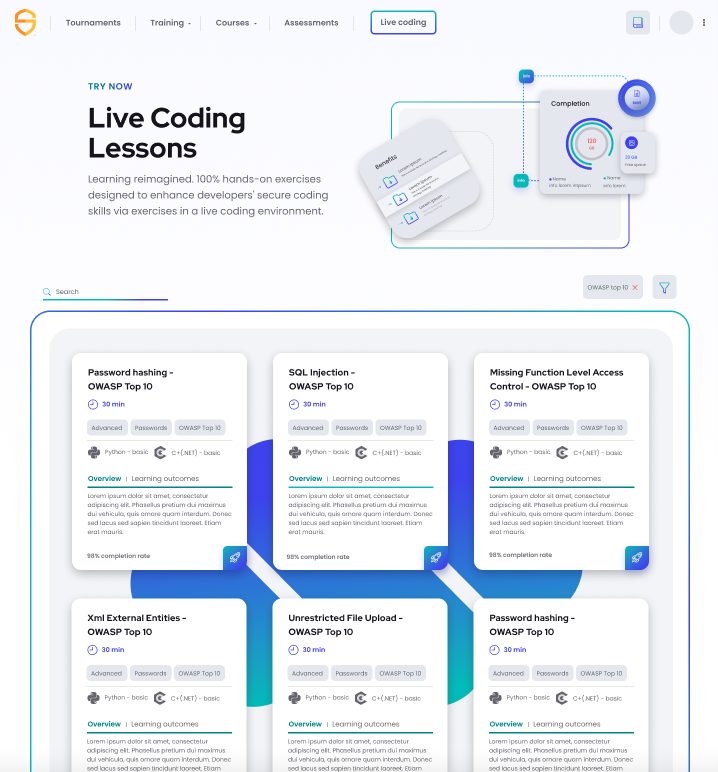 Landing Page
Customer arrives via link to landing page.
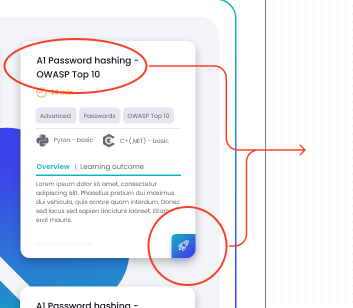 4
Select a Language
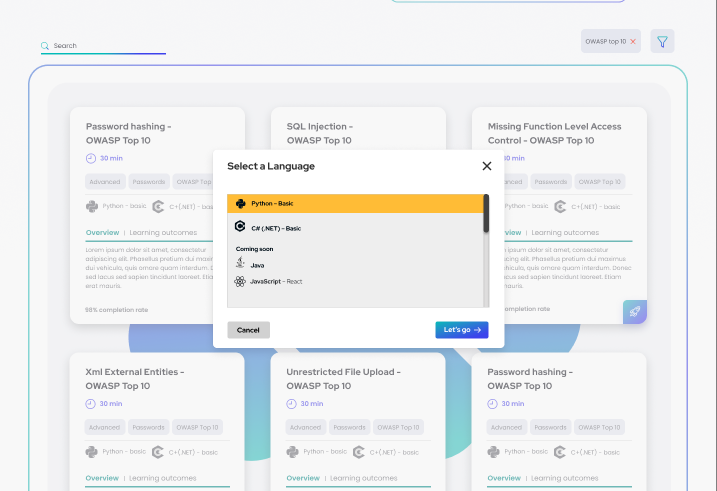 Customer selects lesson, and selects language.
5
Optional create an account
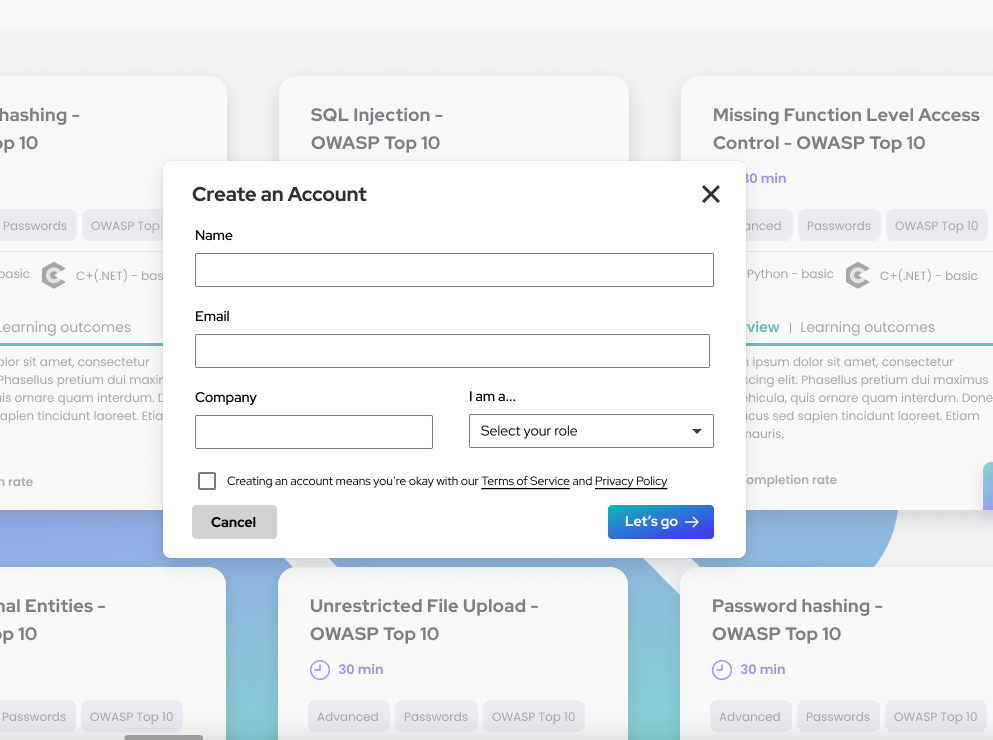 Information we collect from free trial
6
Introduction
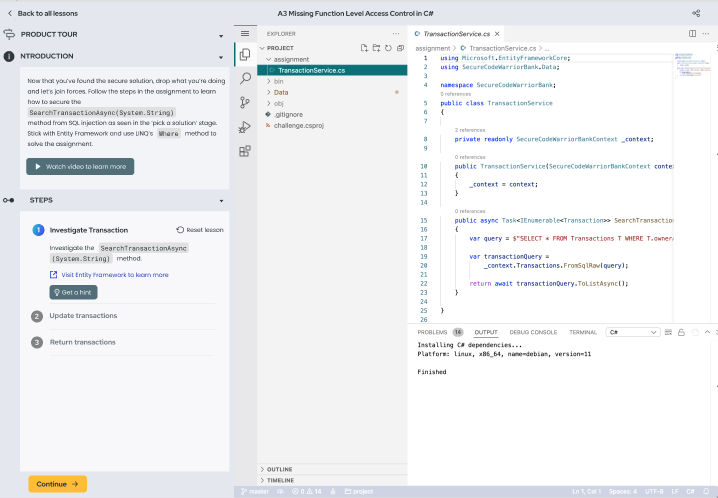 Customer reads introduction message
7
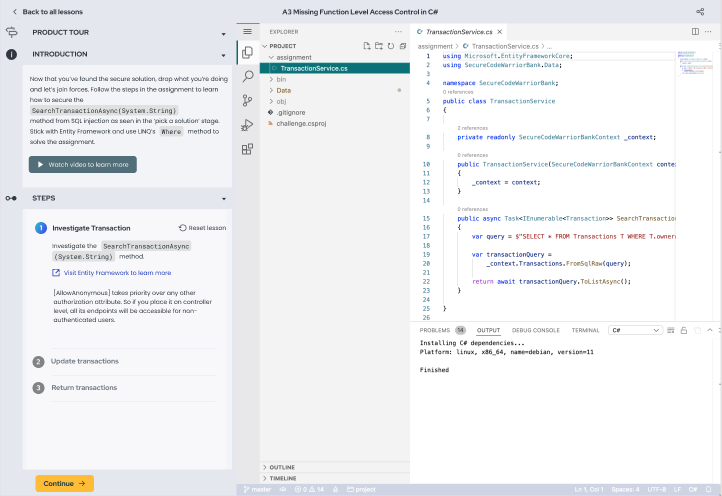 View Hint
Customer is able to view a hint.
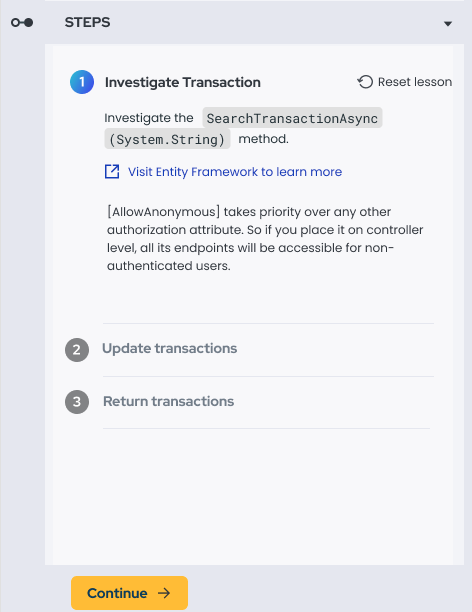 8
Enters Code
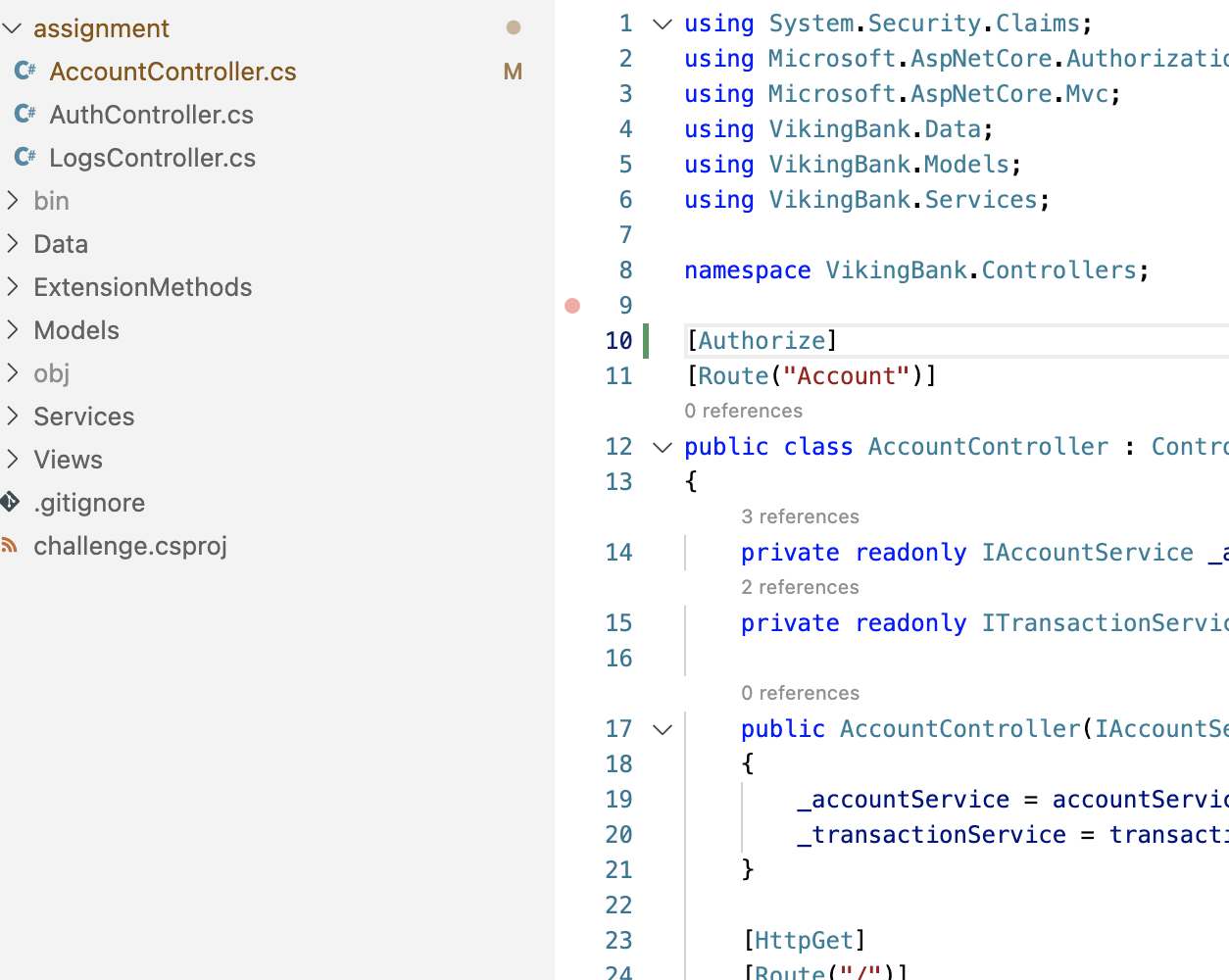 Customer enters code
9
Reviewing Code
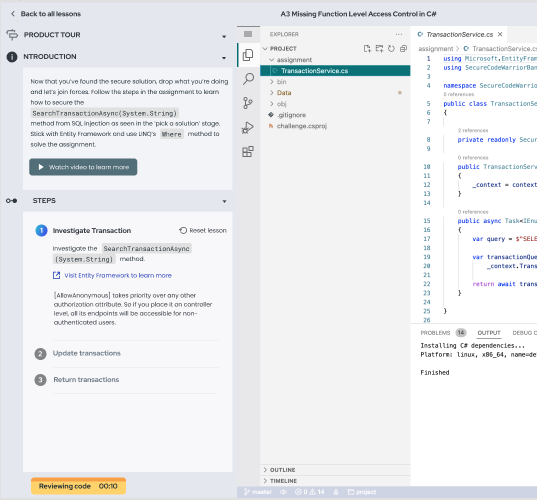 Reviewing Code button state change
10
Step Complete
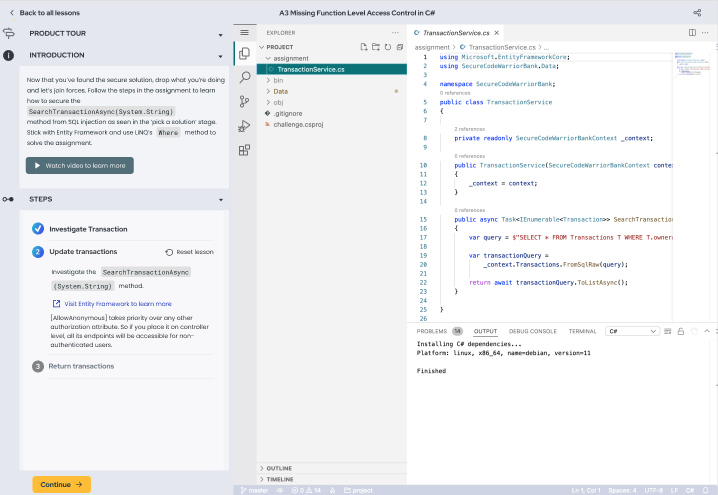 Customer completes a step, and moves to second step.
11
Lesson completed
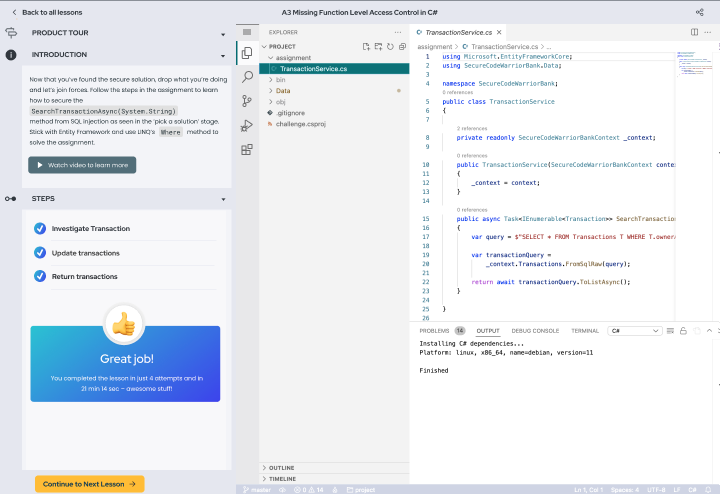 Customer submits the correct answer, and has the option to move on immediately to the next language.
12
2
PHASE TWO
Existing Customer
13
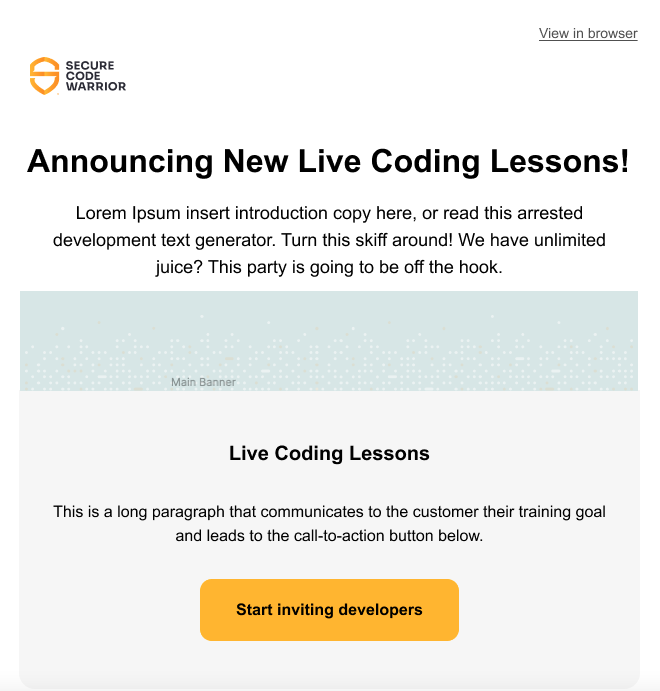 Customer invite via email
Customer receives an invite via email
14
Log In
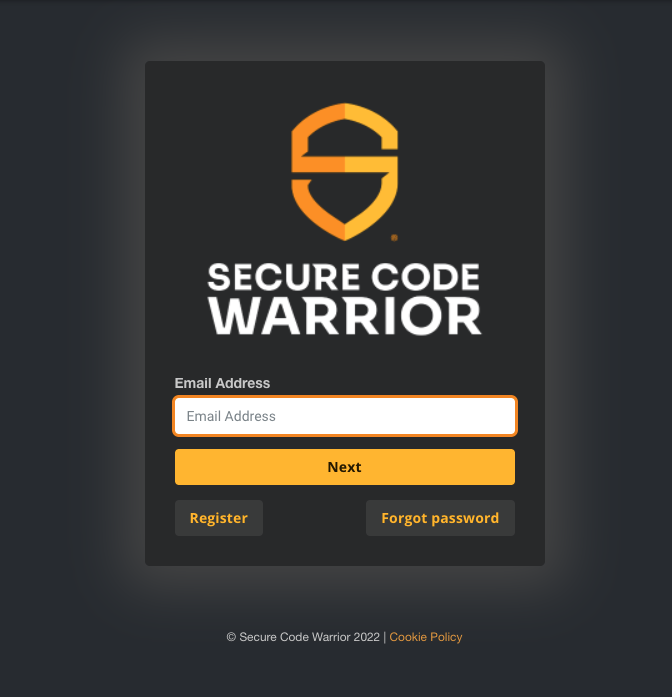 Customer is directed to a login screen
15
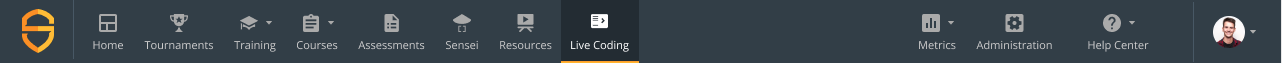 Landing Page
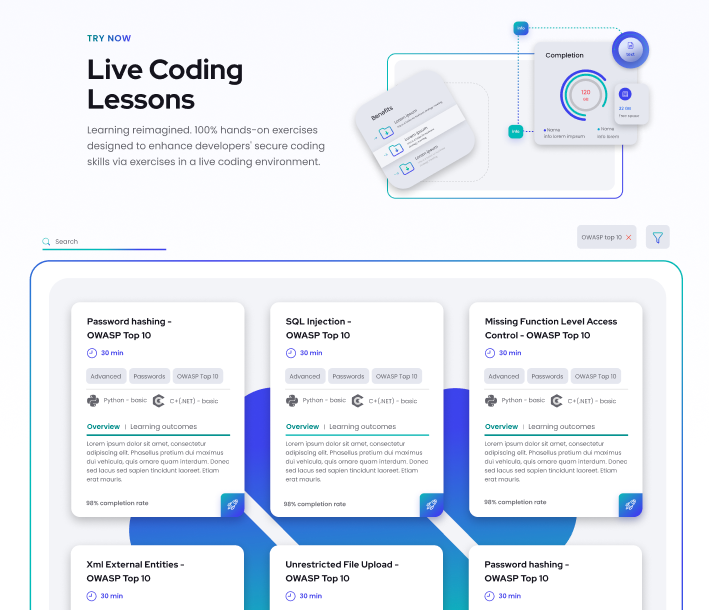 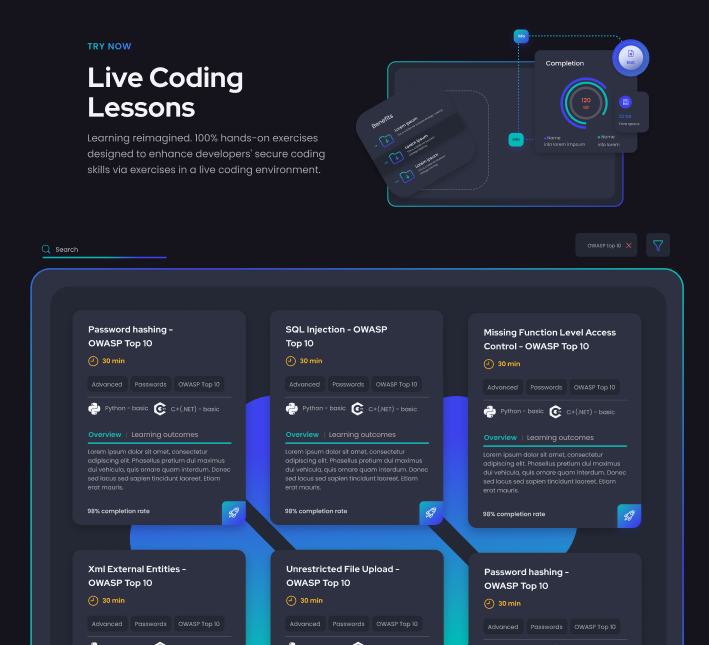 Customer is logged in and arrives at landing page
16
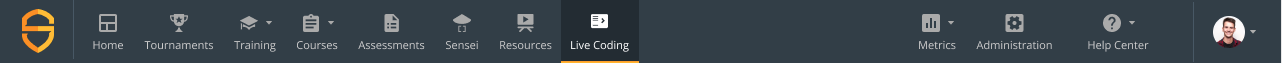 Landing Page 
- Dark theme
Customer is logged in and arrives at landing page
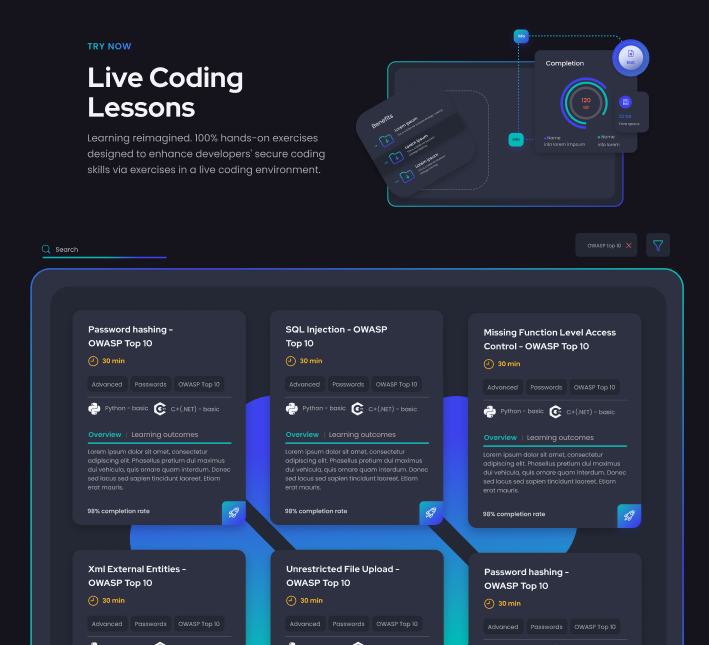 17
Select a Language
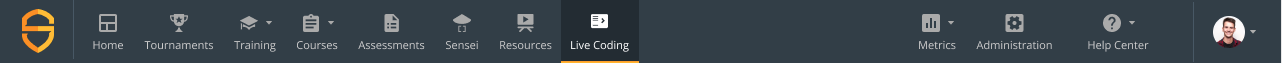 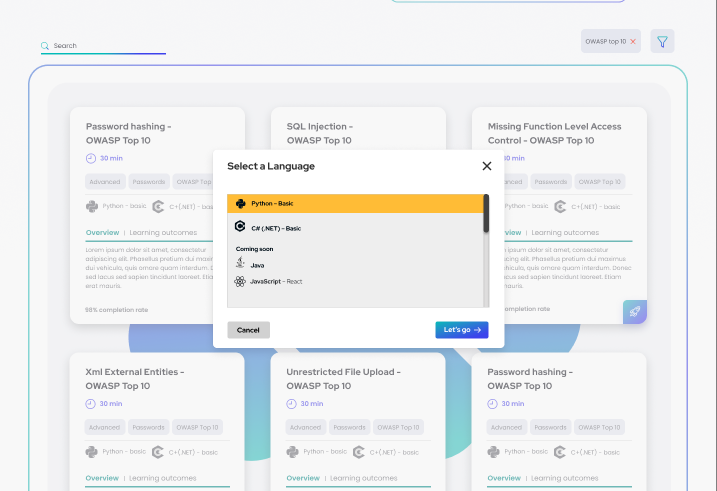 Customer selects a language, and goes through the same phase as phase one, with the exception of logged in state.
18
Repeats LCL
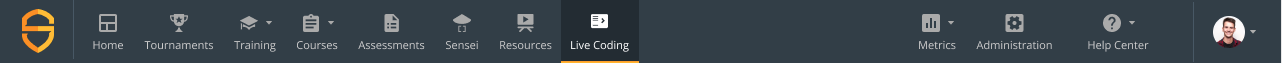 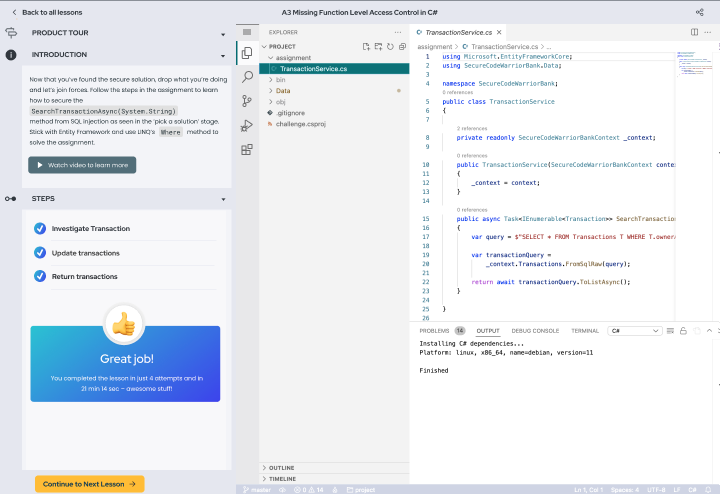 Customer repeats challenge, and moves on to next lesson, or can go back to landing paged and browse the lessons.
19
3
PHASE THREE
Deep Course Integration
20
Customer arrives via course
Customer selects a live coding lesson from course
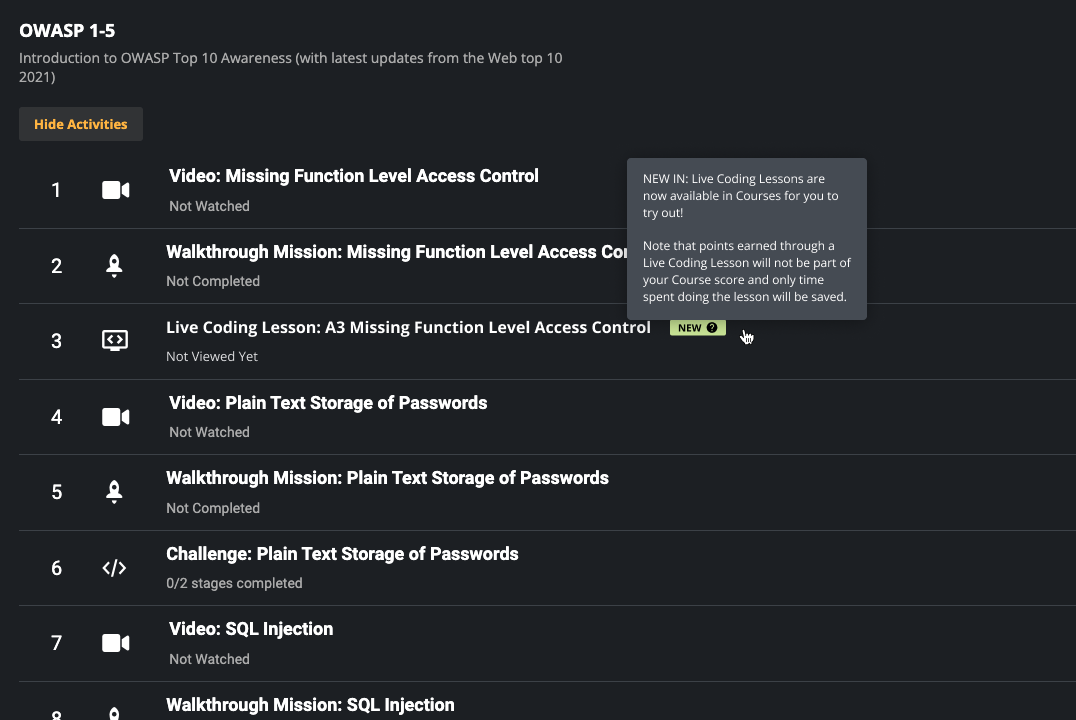 21
Repeat Live 
Coding 
Lessons
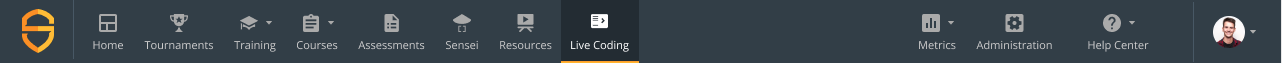 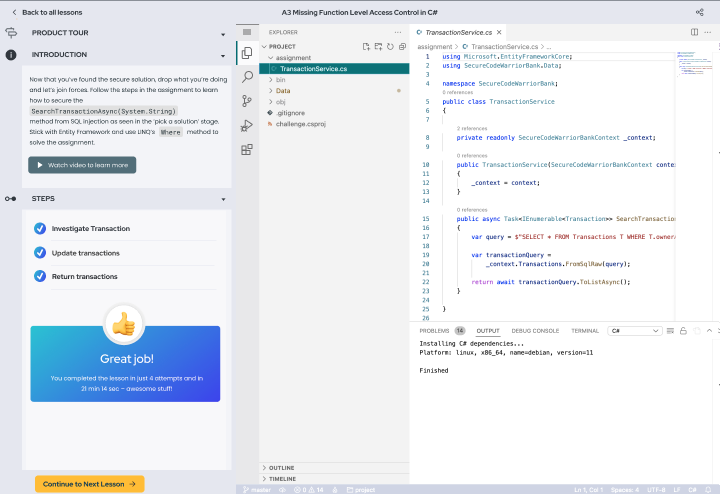 Customer repeats challenge, and moves on to next lesson, or can go back to landing page and browse the lessons.
22
Survey
Customer
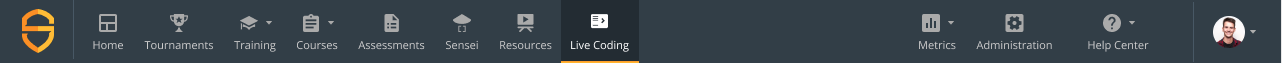 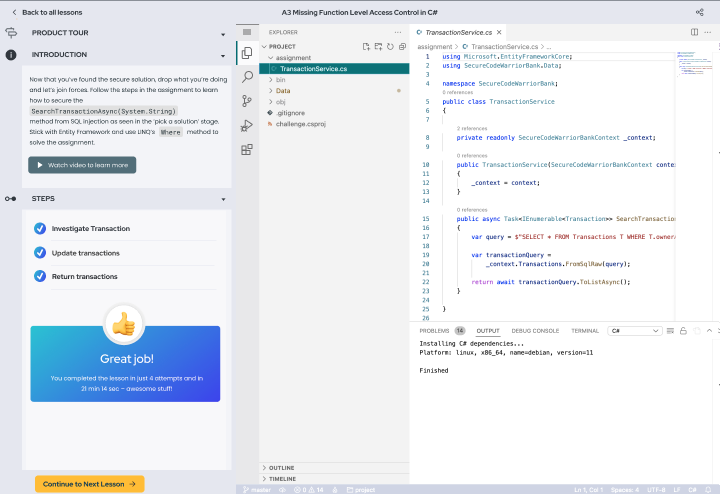 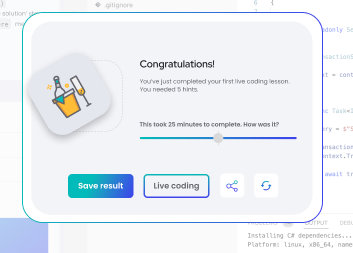 23
[Speaker Notes: The area where we’d like to collect feedback via userflow - trigger a userflow survey]
Questions? Just Ask!
24